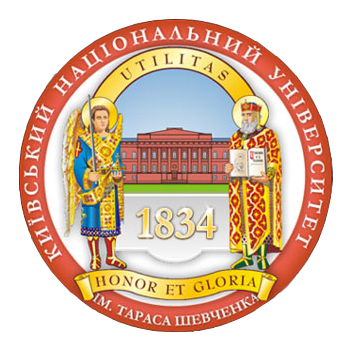 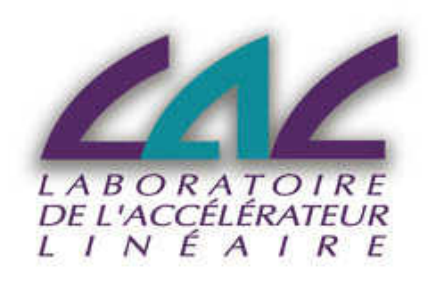 COsmic Ray Telescope at Orsay (CORTO)
Andrii Natochii

CORTO team:
V. Puill, L. Burmistrov, V. Chaumat, D. Breton, F. Campos, C. Cheikali, J. Maalmi, J. Peyre, A. Stocchi, C. Sylvia, J.F. Vagnucci, E. Bals, B. Genolini, X. Grave, Mimae Kim, D.W. Kim

Taras Shevchenko National University of Kyiv
The Linear Accelerator Laboratory at Orsay
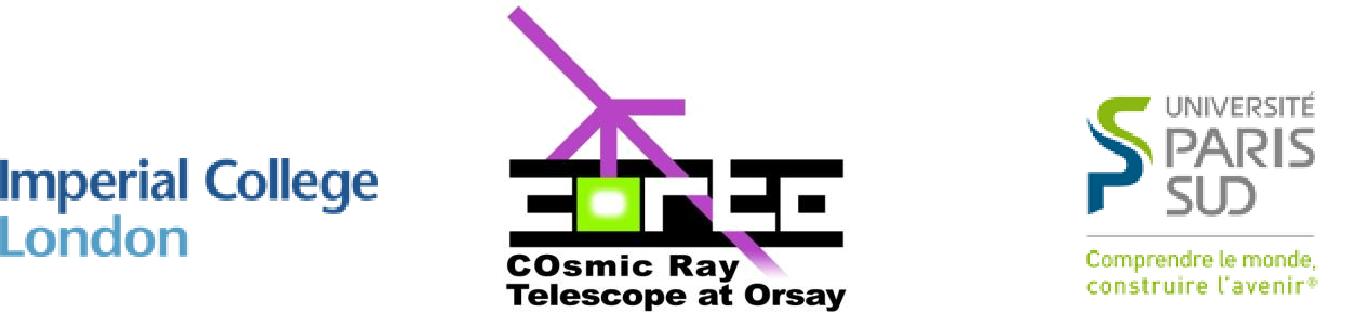 2
Main steps of the presentation:
Introduction
CORTO
MRPC
Last results
Problems
Upgrade
New results
Efficiency map of the MRPC
2D Scanning Device for CORTO
First prototype
Final version
Software and controlling system
Conclusion
3
Introduction
How to test a new detector in HEP at first steps and to  characterize its response function?
Radioactive Sources
Nuclear Reactor
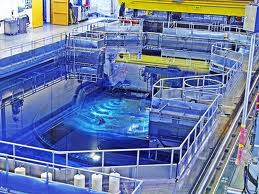 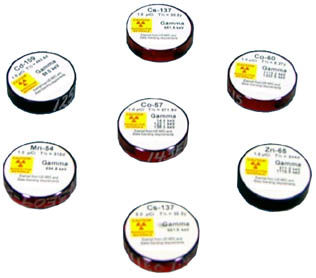 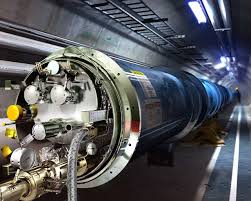 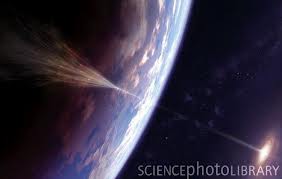 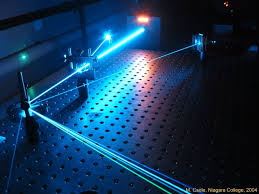 Laser
Particle Accelerator
Cosmic Rays
4
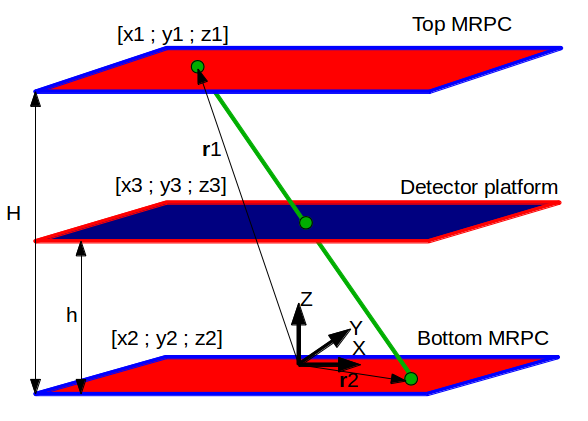 CORTO
Main task is to reconstruct muon tracks.
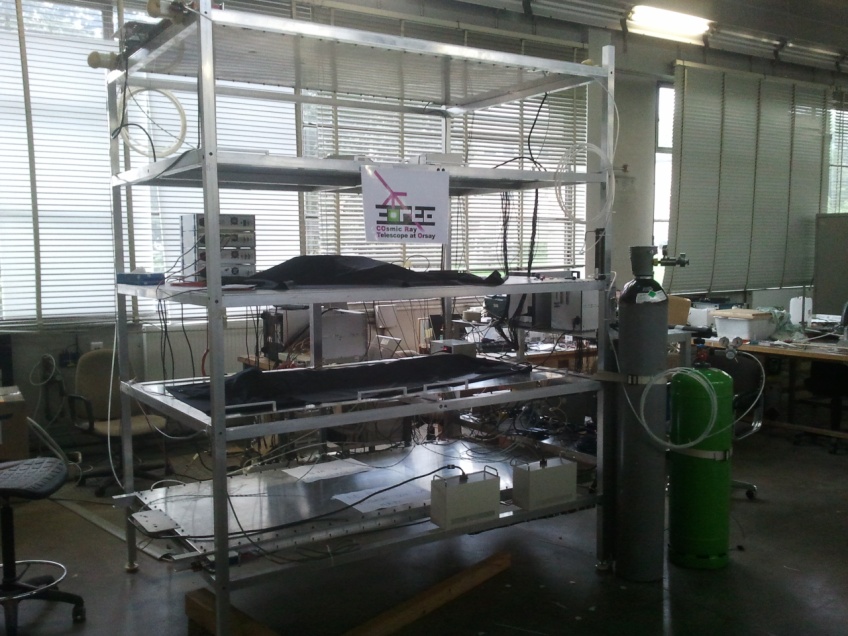 CORTO (2013)
Structure: 
1) two positional sensitive strip gas detectors (MRPC) 
(1 m x 2 m x 5 cm), which provide the track reconstruction.
2) read-out electronics: NINO Application-Specific Integrated Circuits (ASIC), WaveCatchers, interface cards.
3) gas supply system for MRPCs.
5
MRPC (Multigap Resistive Plate Chamber)
Provide the track reconstruction
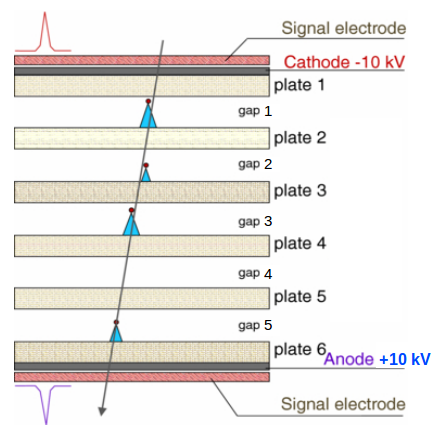 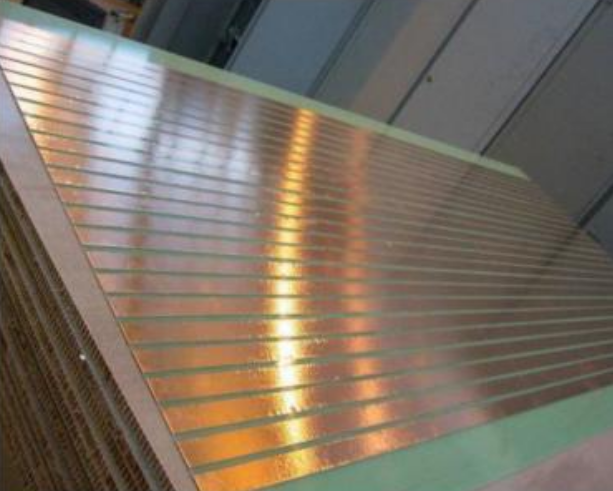 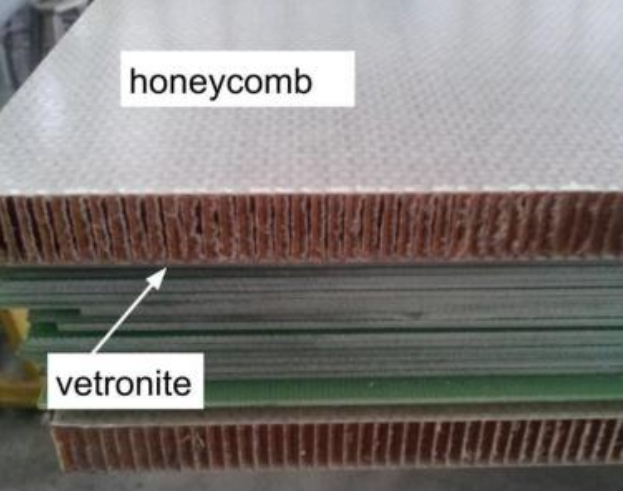 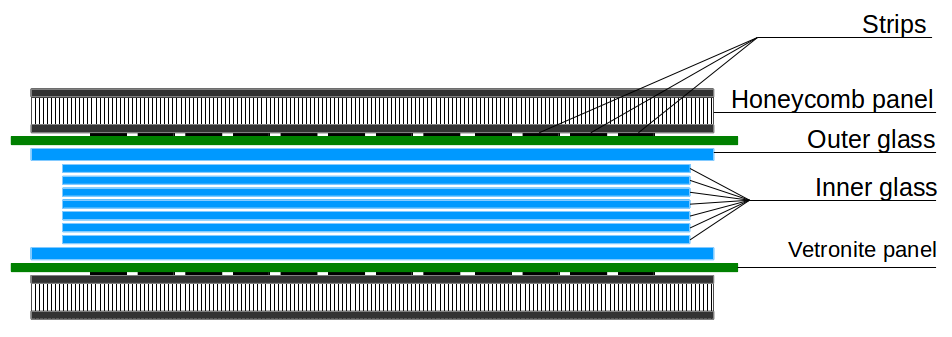 6
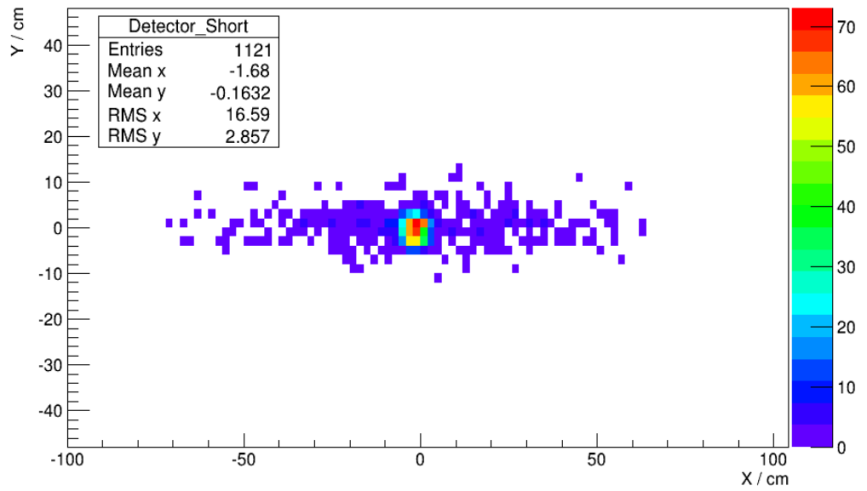 Last results (2013)
A time resolution of 250 ps (for a bias voltage of 16 kV), coordinate resolution along the X direction of 1.8 cm and along the Y direction of 2.1 cm.

Last configuration:

- Two MRPCs.

	- One read-out board of  WaveCatcher 
	  (48 channels).

		- Signals rate is ~ 100 Hz for 		  	  coincidences between those two 	 	  MRPCs.
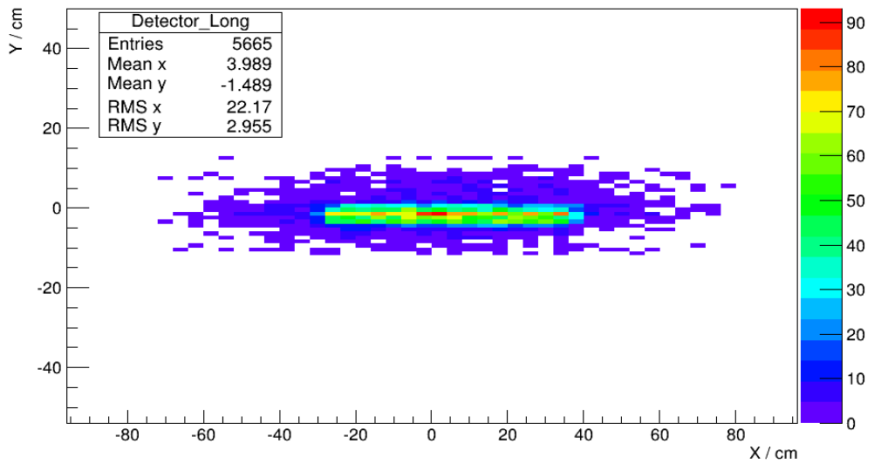 The two-dimensional  histograms of the reconstructed position of “Short” (top picture) and “Long” (bottom picture) detectors.
7
Problems
SOLVED
Too high rate of MRPC signals (should be ~ 50 Hz).
Not nominal time resolution (should be ~ 100 ps).
Not uniformly distribution of efficiency on each MRPC:
IN PROCESS
SOLVED
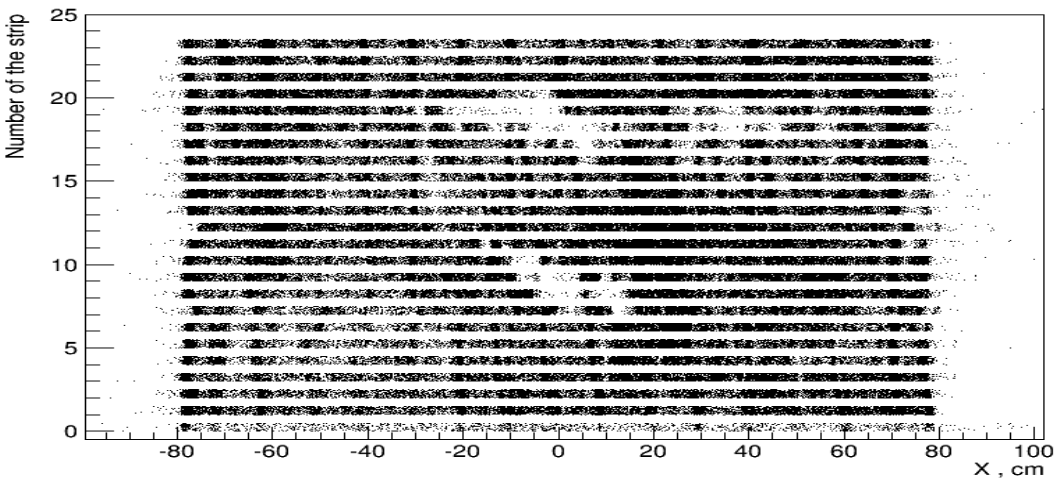 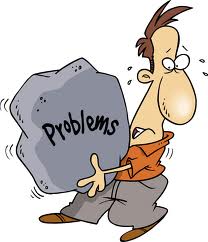 Reconstructed hits from bottom MRPC (2013).
8
Upgrade
In 2014 was added third MRPC for CORTO.
Three boards of WaveCatcher (total number of the channels is 48 x 3 = 144).
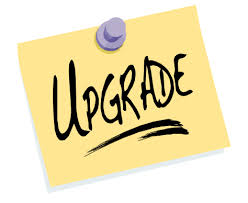 9
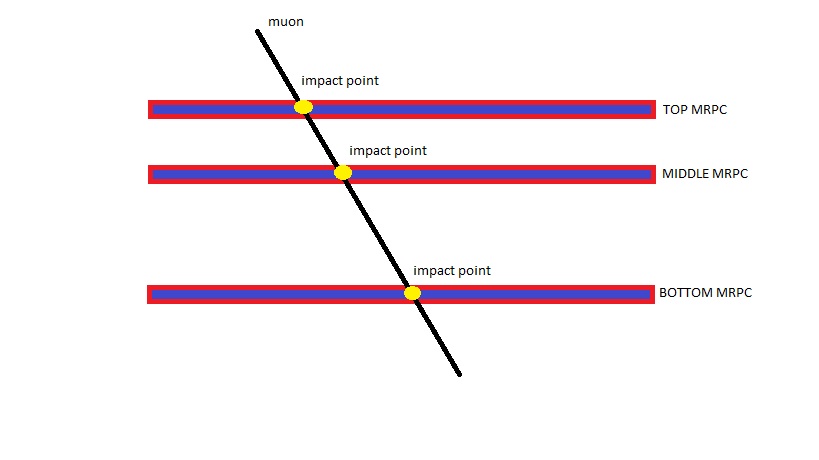 New results
Reconstruction of Middle MRPC position using Top and Bottom MRPCs (without channels calibration).
CORTO scheme (2014)
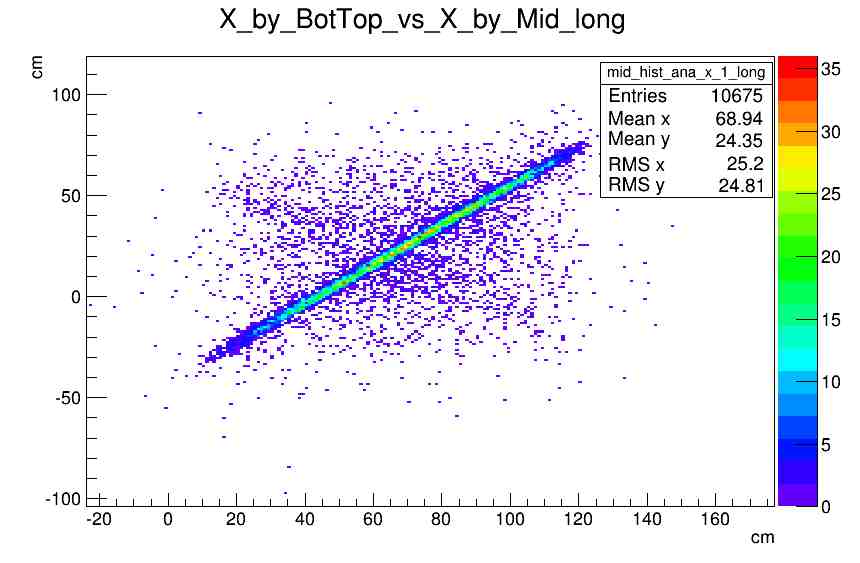 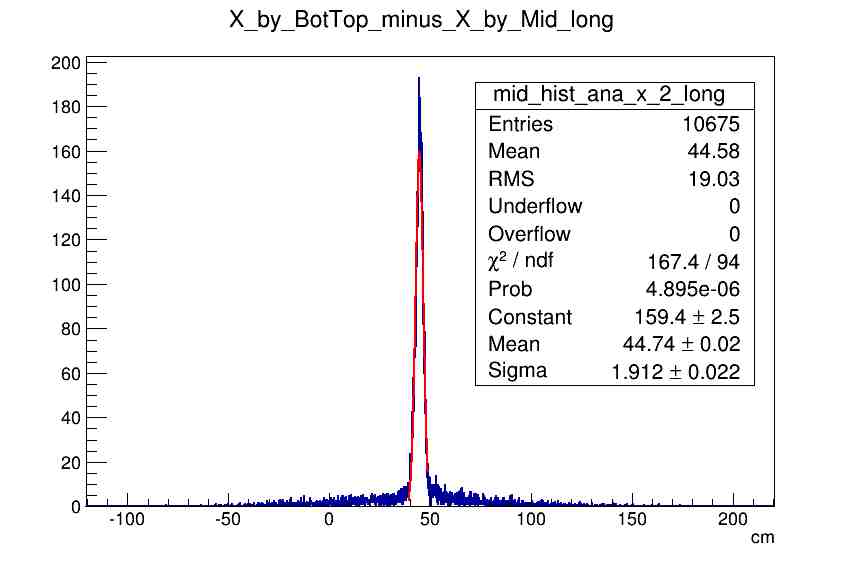 10
Efficiency map of the MRPC
Still have few gaps of the MRPC efficiency =(
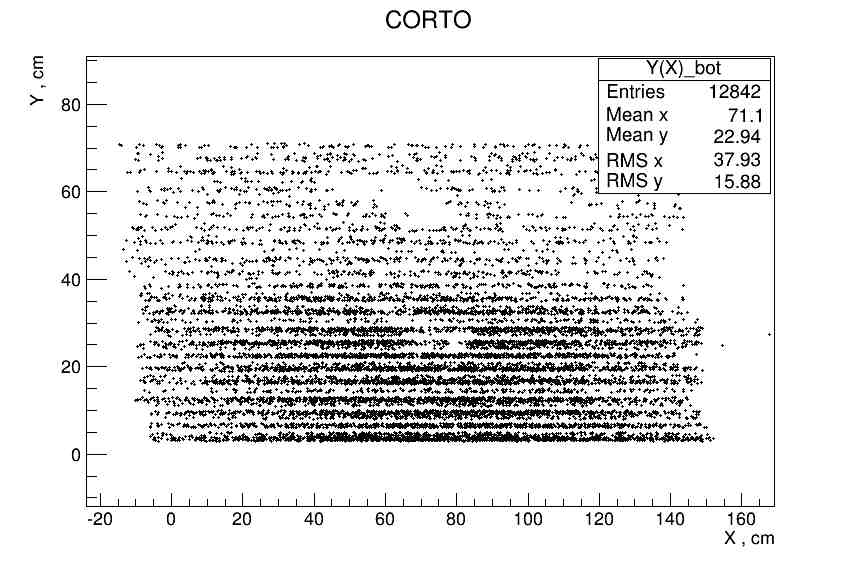 Solution
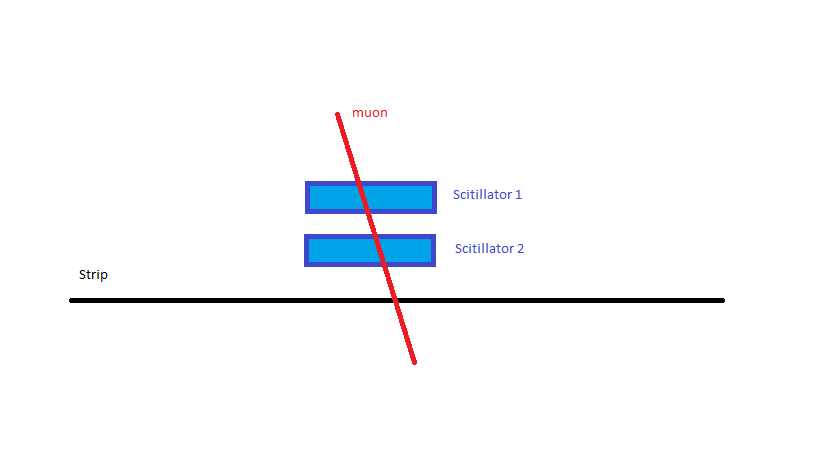 Reconstructed hits from bottom MRPC (2014).
Efficiency checking
11
2D Scanning Device for CORTO (2D SDC)
12
First Ukrainian Prototype
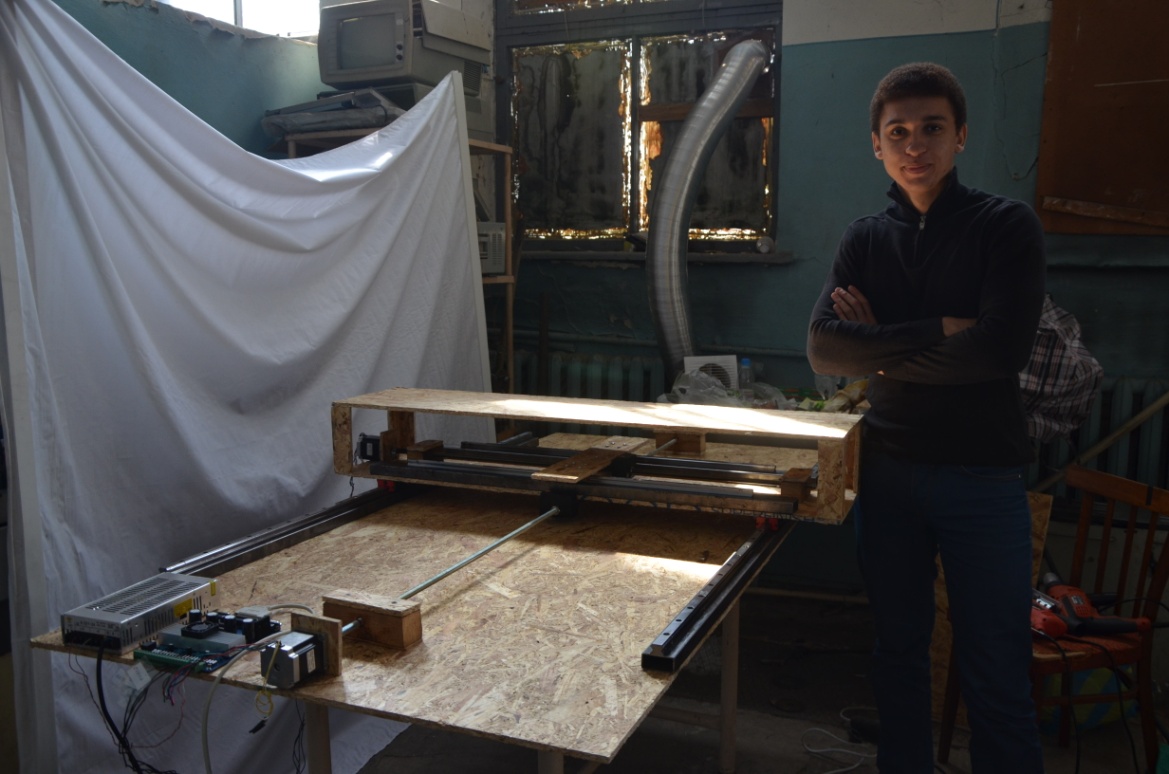 13
Final version of 2D SDC at LAL
Main parameters:
- Position accuracy less than 0.1 mm
- Linear speed around 5 mm/s;
- Maximum tested weight is 20 kg
14
Software and controlling system
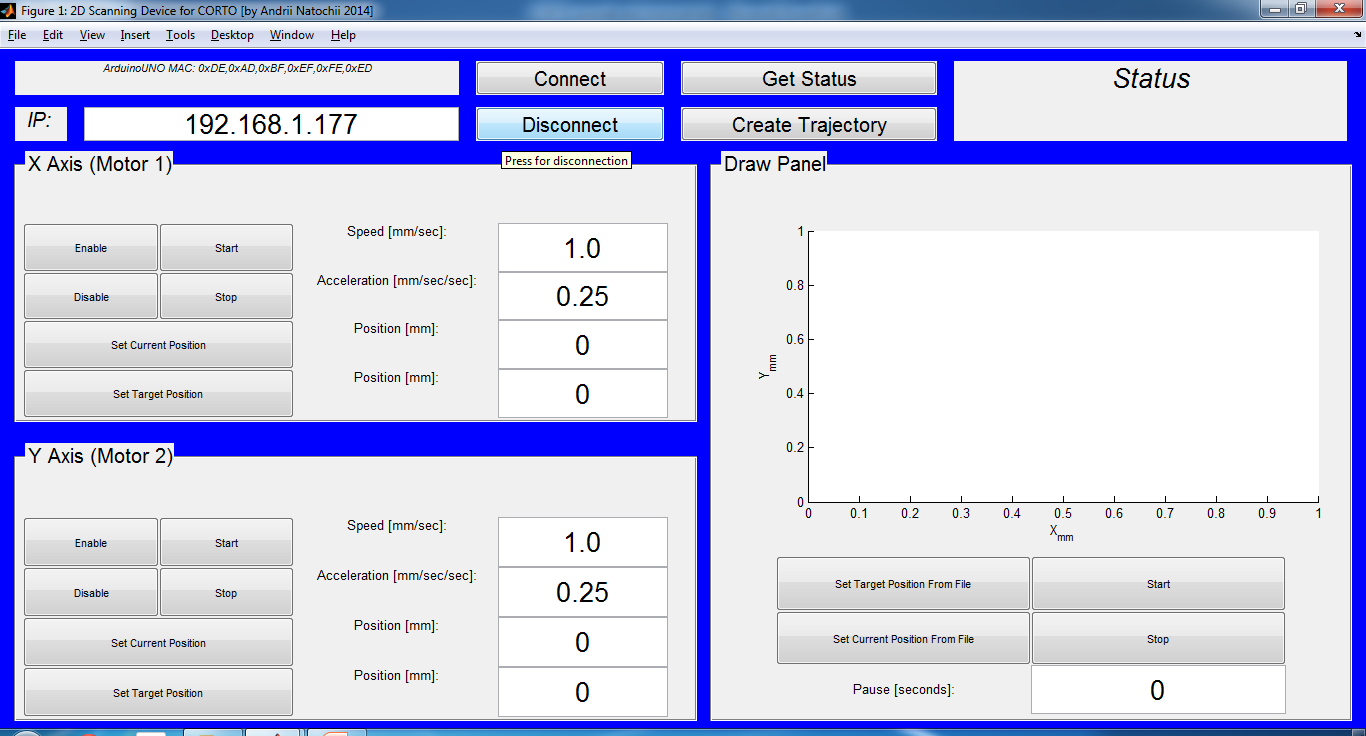 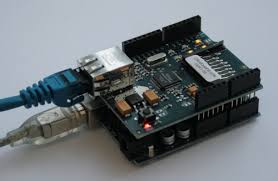 Arduino UNO with Ethernet Shield
Software window (GUI).
Controlling components:
Two stepper motors (NEMA23), two microstepping drivers (LeadShine), two power supplies (5V/3A & 24 V/5A), microcontroller (Arduino Uno), Ethernet Shield for ethernet connection and remotely controlling.
15
Conclusion
During this year we have done a lot of important steps for CORTO improvement:

Third MRPC, Three WaveCatcher cards, 2D SDC

All this things will help us to prepare the CORTO for it’s main mission – to test different types of detectors, knowing MRPC accuracy and efficiency.
16
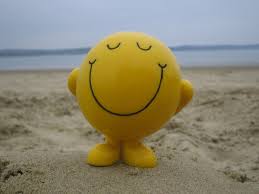 Acknowledgment
Thanks a lot for helping and professional advice:

Véronique Puill
Leonid Burmistrov
Jean François Vagnucci
Dominique  Breton
All CORTO team
And guys from central LAL engineering atelier and from LAL tool shop